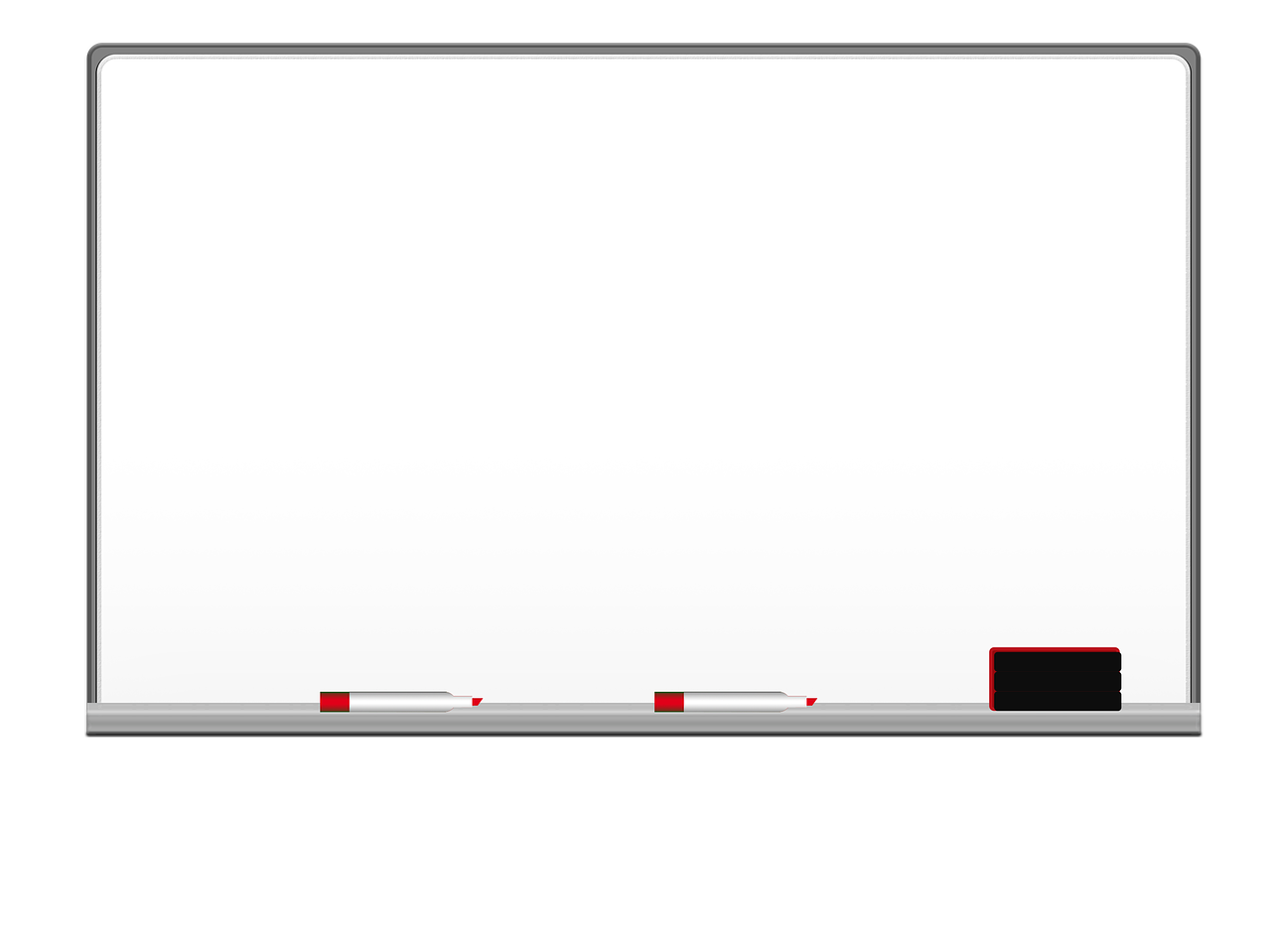 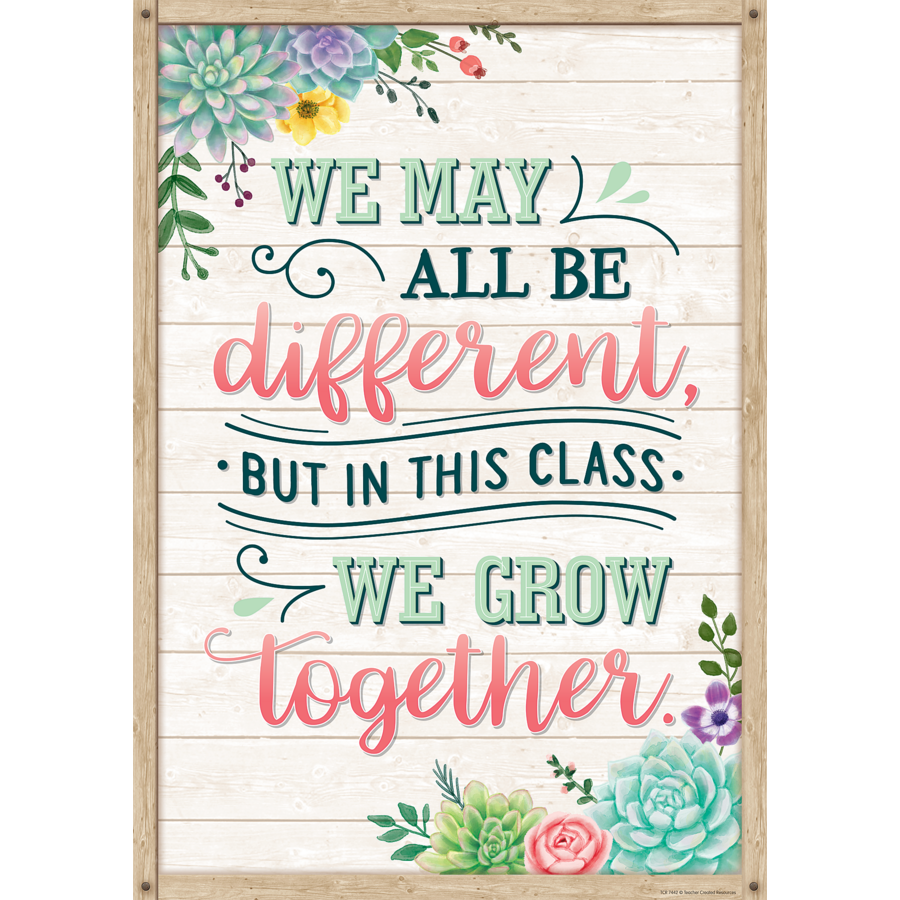 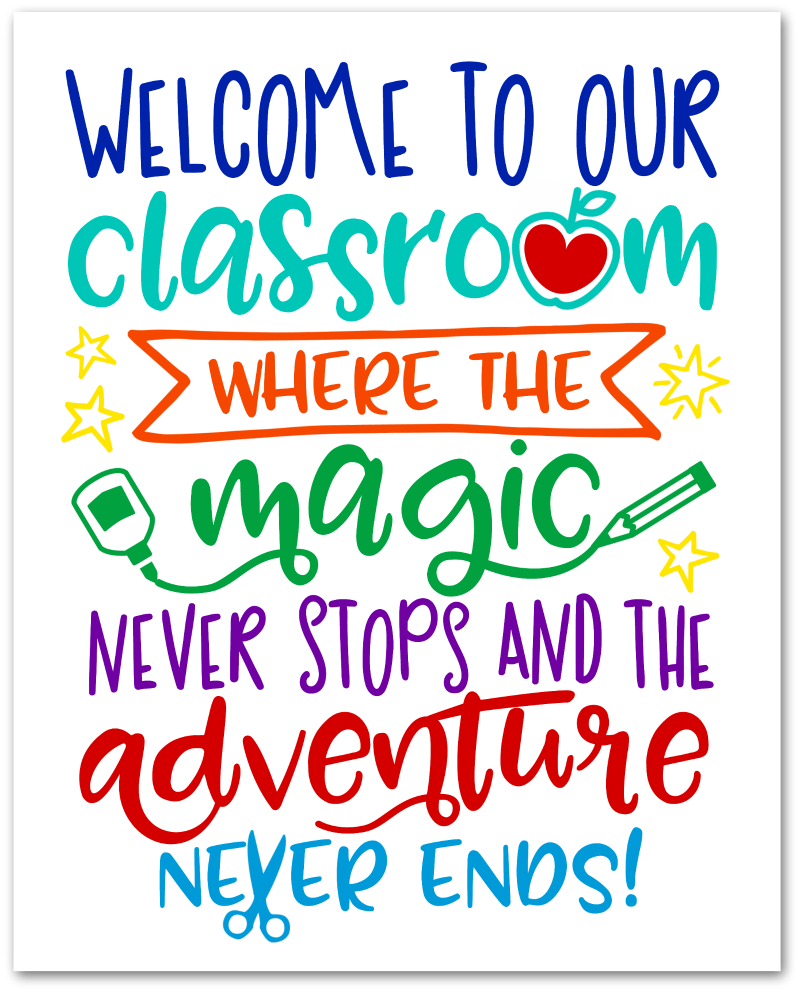 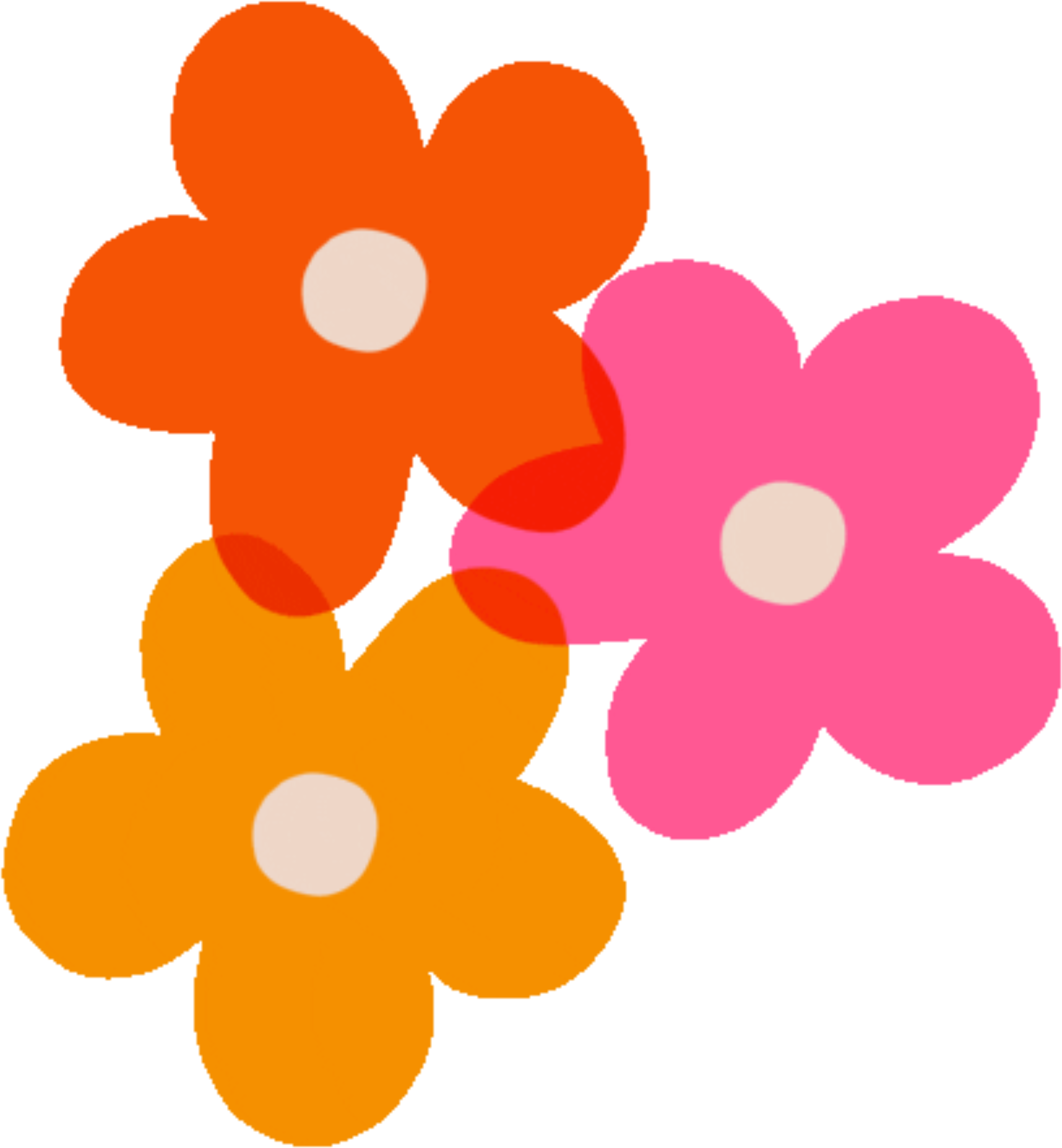 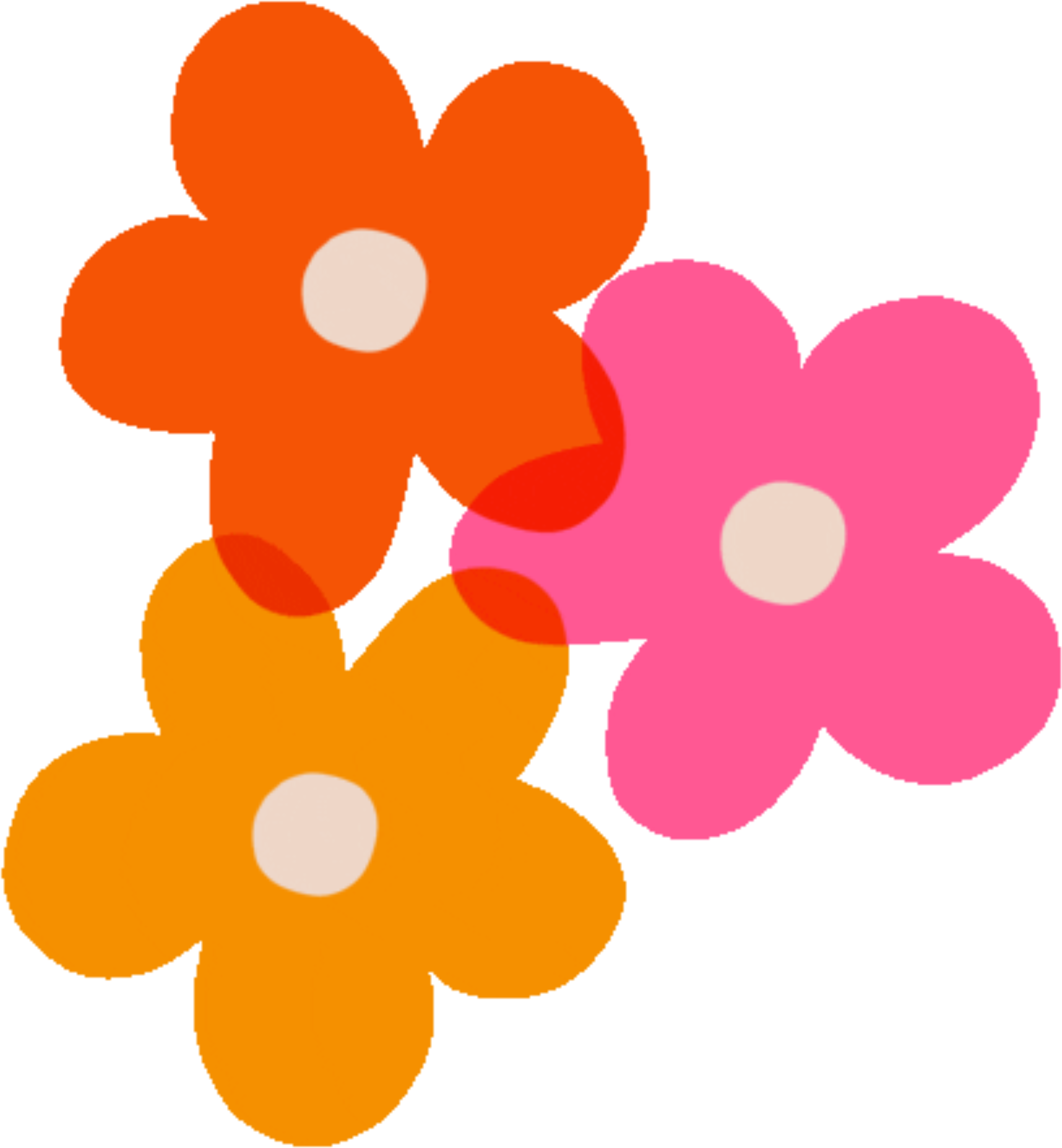 Welcome to Miss.Coleman's 
3rd Grade Class!!
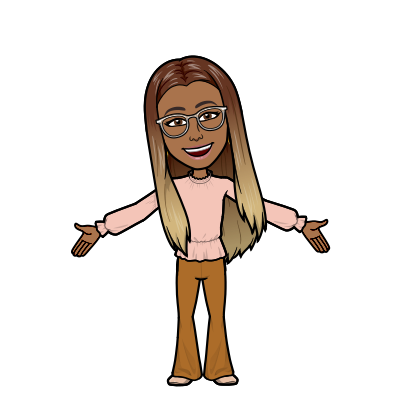 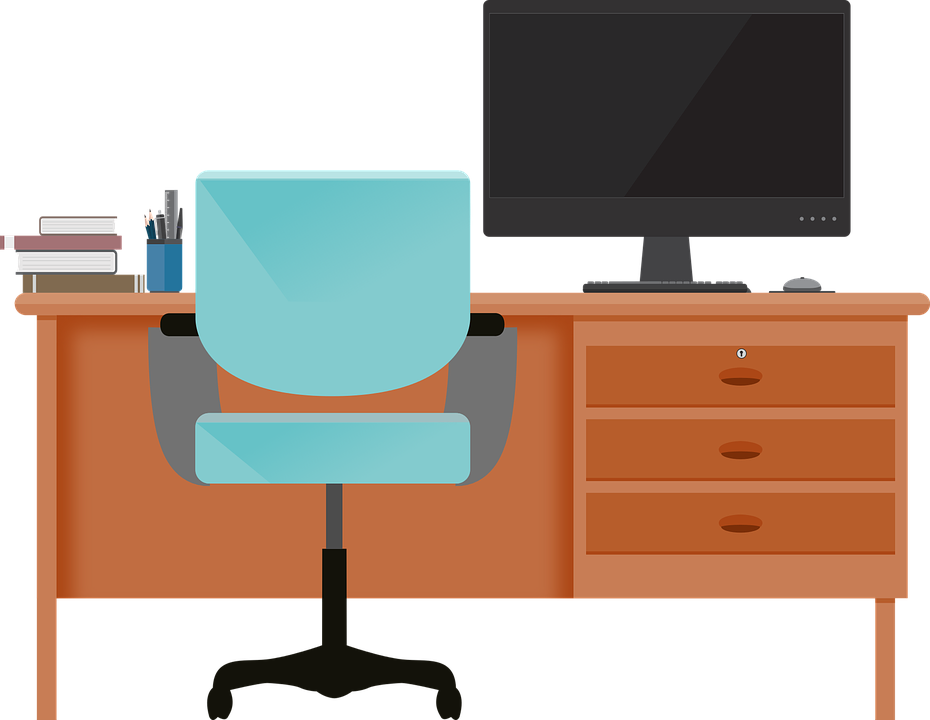 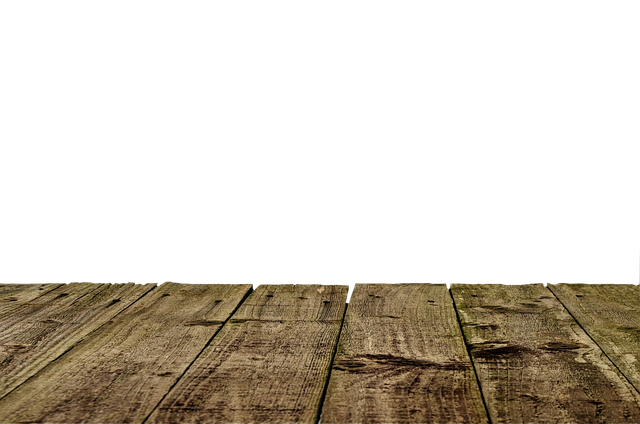